Сундук
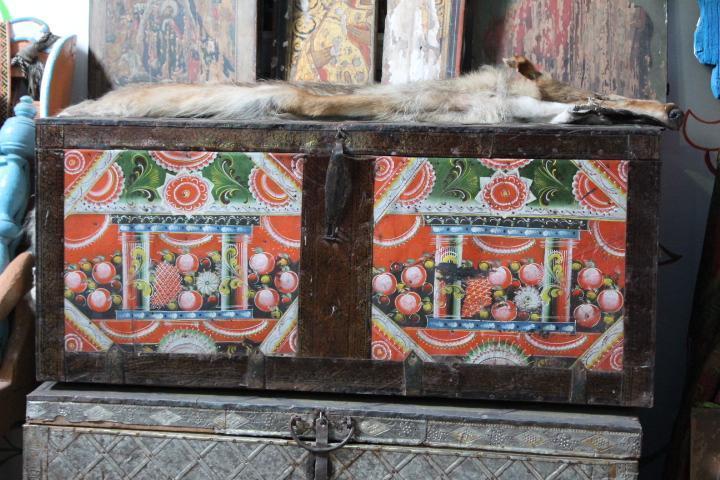 Рубаха
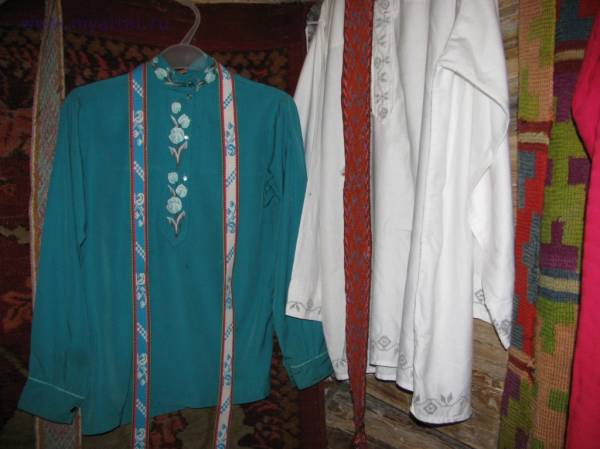 Сарафан
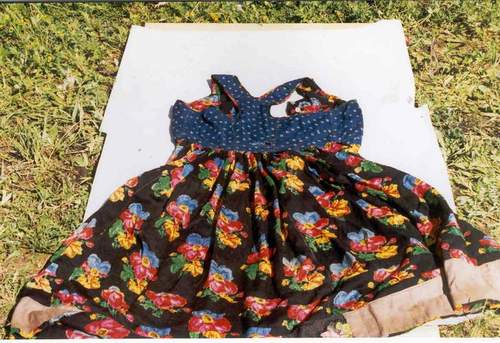 Запон
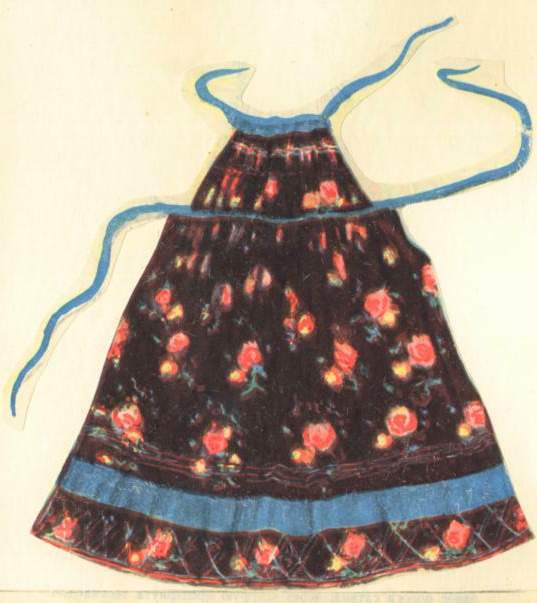 Кичка
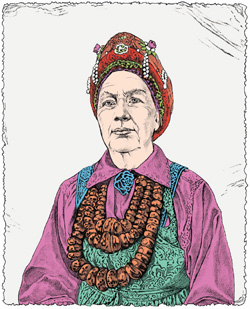 Телогрея
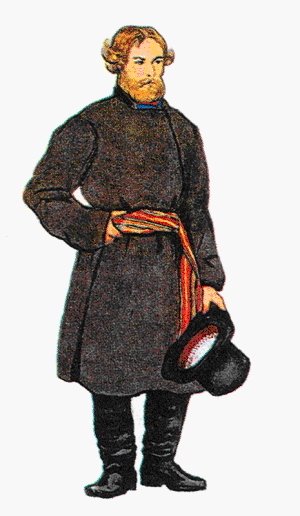 Ичиги
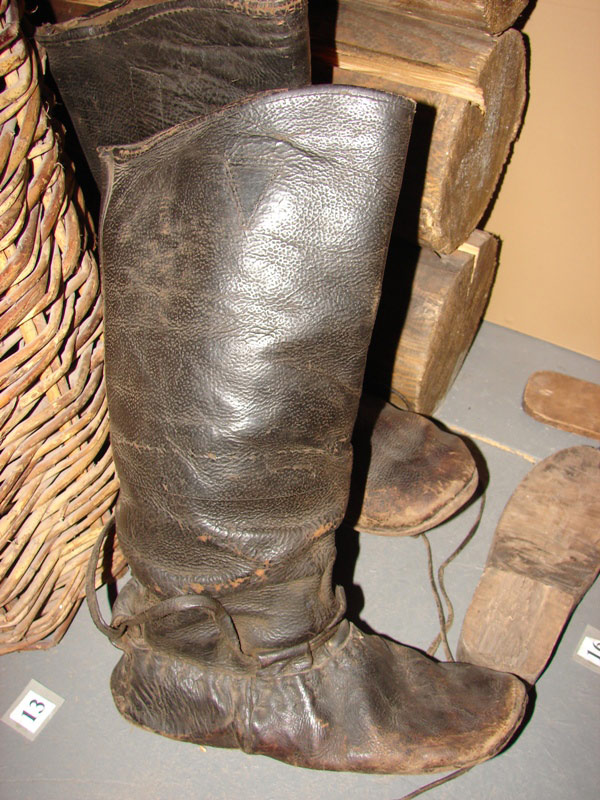